Title 1  Annual Parent Night
September 13, 2022
Lake View Elementary School
Frances Baker - Title 1 Facilitator
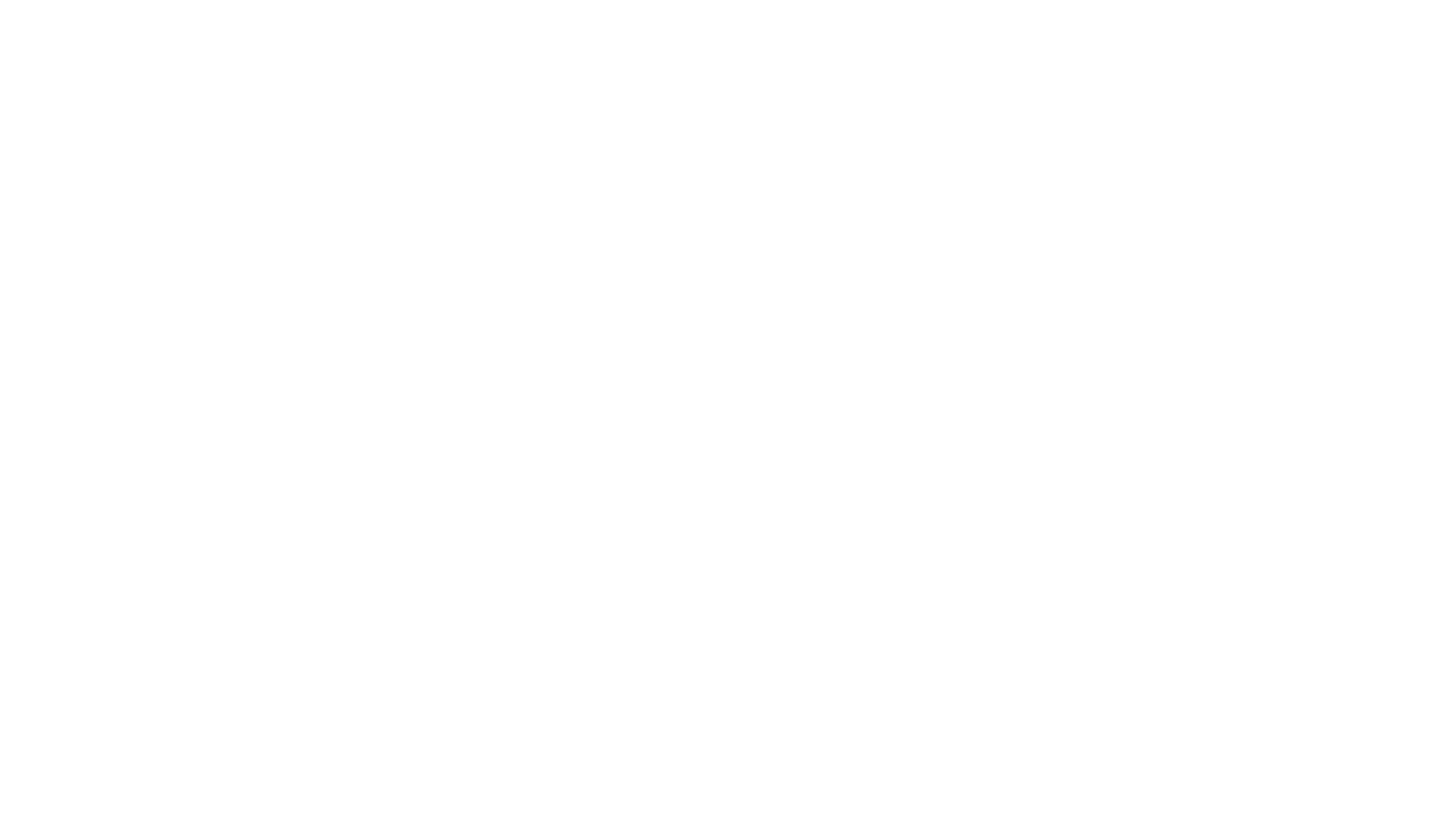 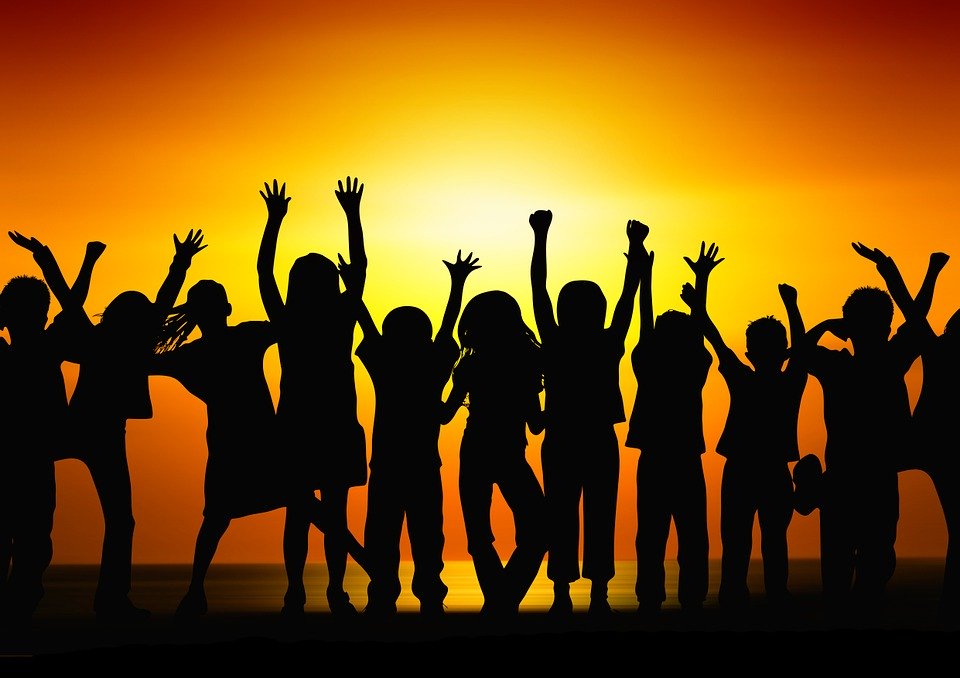 What is Title One ?
Title 1 is the largest federal aid program for public schools in the United States. Today, Title 1 is part of the No Child Left Behind Act of 2001 (NCLB) but originated from the Elementary and Secondary Education Act of 1965 (ESEA) as part of President Lyndon B. Johnson’s “War on Poverty”. 
Title I is a federal entitlement program that gives funds to schools in need based on student enrollment, the free and reduced lunch percentage for each school, and other informative data.  (Spivey, Becky L., M.Ed., Handy Handouts)
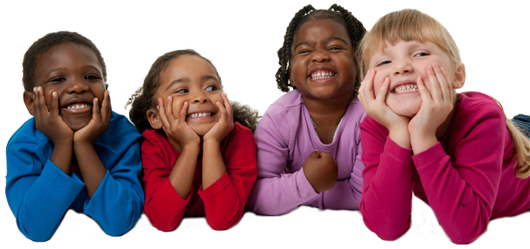 The purpose of this title is to ensure that all children have a fair, equal, and significant 
opportunity to obtain a high-quality education and reach, at a minimum, proficiency on
 challenging State academic achievement standards and state academic assessments.
What is the purpose of Title 1
According to federal law, Title I funds can be used for non-instructional 
costs (behavior supports, attendance programs, community/parent 
engagement) if these costs are shown to help improve student 
achievement. Title I funds can be spent on comprehensive, school-
wide interventions.(10/23/19, Google)
What can Title 1 funds be used for?
How will Title 1 support LVES?
Schools receiving Title 1 money to support a school-wide program may use their funds to improve student achievement throughout their entire school; therefore, every child benefits from the added services and programs, not just the students identified as eligible to participate.
Title 1 funding supports hiring new teachers and staff.
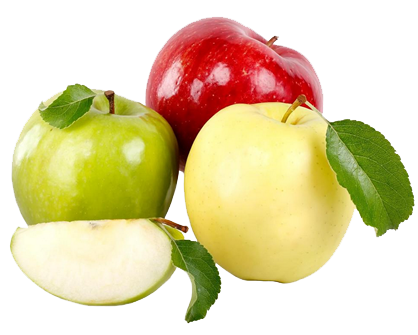 Welcome all new teachers, veterans and staff to LVES.
Title 1 supports student and teacher mastery learning
Testing, will  assist LVES when setting goals for student improvement and implementing research-based instructional programs that support/supplement regular classroom instruction. 
Professional knowledge and skills are improved through continuous educational opportunities and intense professional development.
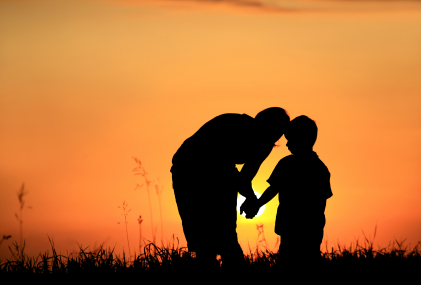 Title 1 supports parental involvement in all areas of schools
Parental involvement is a crucial factor of Title 1 legislation. Schools receiving Title 1 funding must implement programs, activities, and procedures that include and promote parent involvement in school-related activities. Schools must also provide opportunities that encourage parents to increase their knowledge and skills as they relate to their child’s education. One of the objectives of these programs and activities is to help parents understand and show them how important their involvement is in shaping the lives of their children in becoming successful and productive contributors to our society.
Lake View Elementary School teachers and staff will build bridges that can sustain working 
relationships with parents, children and other  stakeholders.
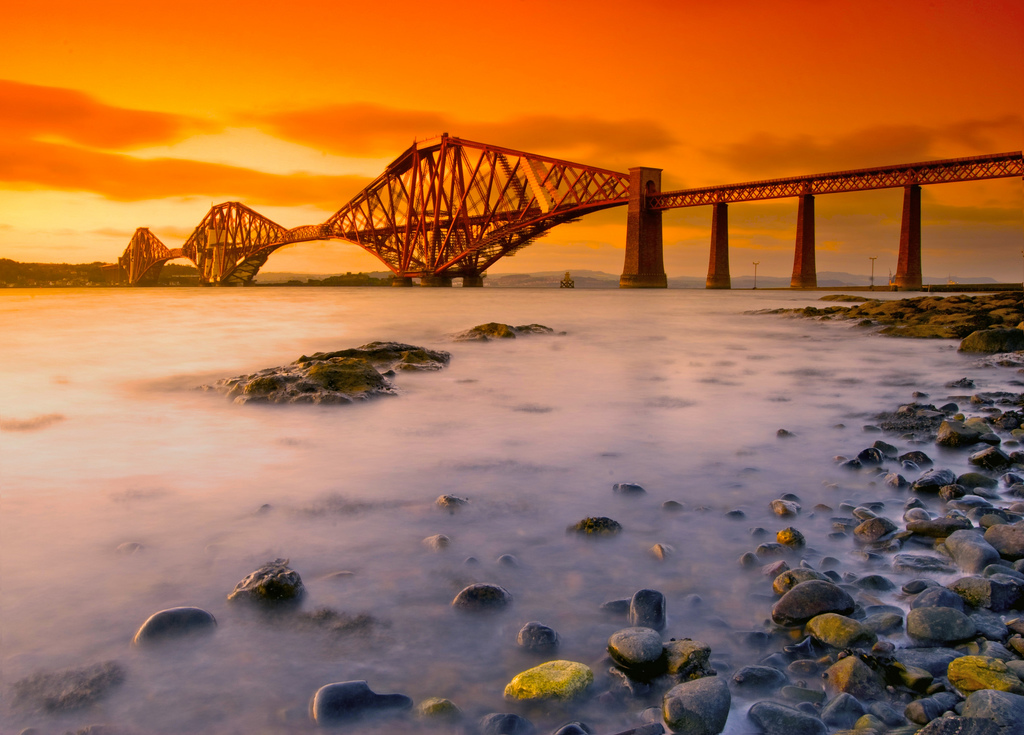 Title 1 Resources
US Department of Education. 2004. Title I — Improving The Academic Achievement Of The Disadvantaged. Retrieved May, 2013 from https://www2.ed.gov/policy/elsec/leg/esea02/pg1.html .
Formula Fairness Campaign. 2011. – Ending Discrimination against Rural and Small Schools. Retrieved May, 2013 from http://www.formulafairness.com/title1 .
National Association for the Education of Young Children. 2011. Title 1 – Helping Disadvantaged Children Meet High Standards.Retrieved May 2013 from http://www.naeyc.org/policy/federal/title1 .
Every child deserves a champion—an adult who will never give up on them, who understands the power of connection and insists that they become the best that they can possibly be.
- Rita Pierson
Let's Value!EducationalSuccess